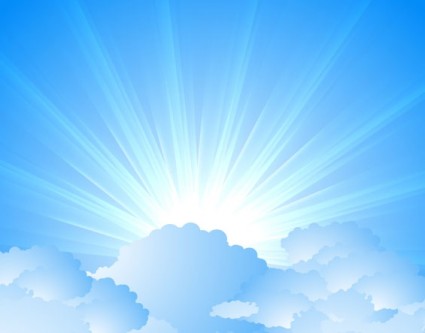 OMICS Journals are welcoming Submissions
OMICS International welcomes submissions that are original and technically so as to serve both the developing world and developed countries in the best possible way.
OMICS Journals  are poised in excellence by publishing high quality research. OMICS International follows an Editorial Manager® System peer review process and boasts of a strong and active editorial board.
Editors and reviewers are experts in their field and provide anonymous, unbiased and detailed reviews of all submissions.
The journal gives the options of multiple language translations for all the articles and all archived articles are available in HTML, XML, PDF and audio formats. Also, all the published articles are archived in repositories and indexing services like DOAJ, CAS, Google Scholar, Scientific Commons, Index Copernicus, EBSCO, HINARI and GALE.
For more details please visit our website: http://omicsonline.org/Submitmanuscript.php
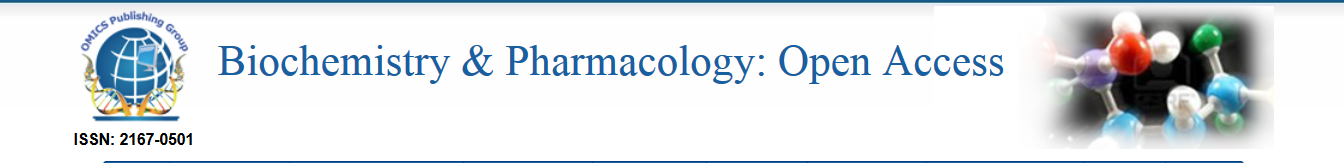 Calcium metabolism and its regulation
Dr M Adak
Professor of Biochemistry
Anna Medical College and Research Center
Mauritius
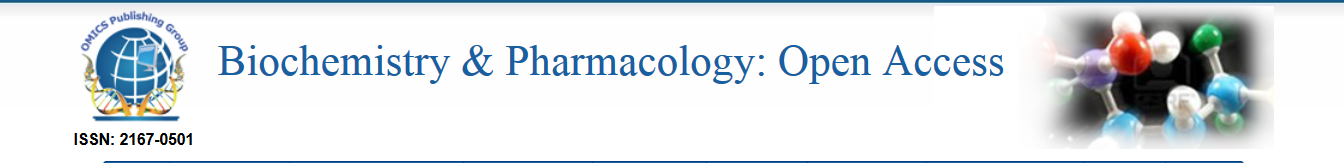 Distribution
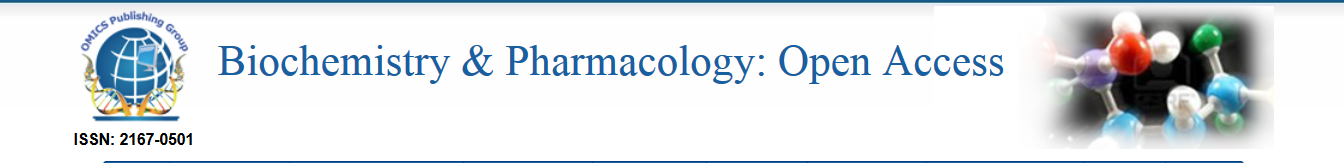 Different Forms of Calcium
Most of the calcium in the body exists as the mineral   hydroxyapatite, Ca10(PO4)6(OH)2.

 Calcium in the plasma:		
	45% in ionized form (the physiologically active form)

	45% bound to proteins (predominantly albumin)

	10% complexed with anions (citrate, sulfate, phosphate)

 Both total calcium and ionized calcium measurements are available in many laboratories
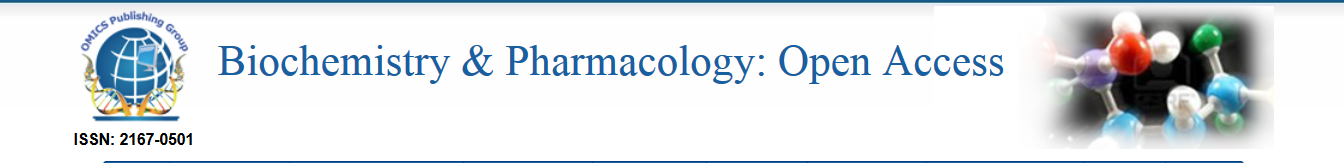 Body requirements
Age (in years)        Calcium Requirement 
1 – 3                                500mg
4 - 8                                 800mg
9 - 18                               1300mg 
19 - 50                             1000mg
51+                                   1500mg

*Pregnant and lactating women are recommended a daily calcium intake of 1000mg.
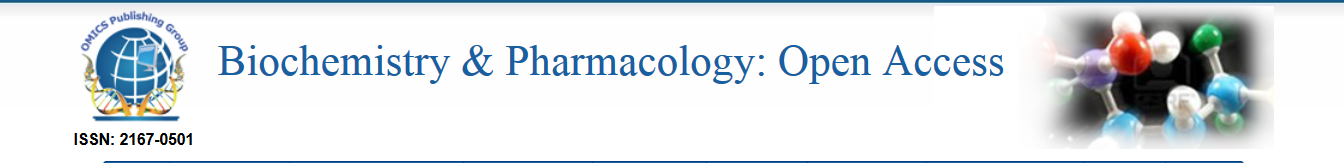 source
Calcium is found in milk and dairy products,
 Green leafy vegetables, 
seafood, 
almonds, 
blackstrap molasses, 
broccoli, 
enriched soy and rice milk products, figs,
 soybeans and tofu.
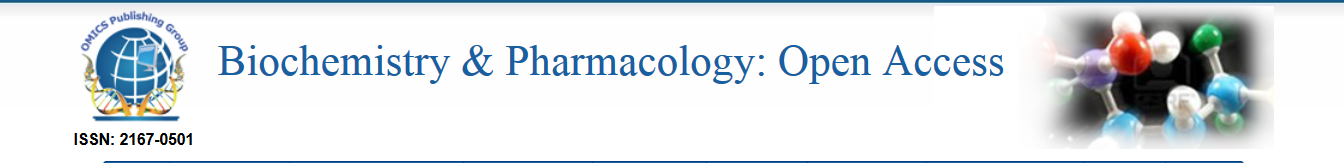 Absorption of Ca
Absorption is taking place from the  first and second part of duodenum against concentration gradients
Absorption required a carrier protein , helped by Ca-dependent ATPase
Increased absorption-
      - calcitriol , active form of Vit-D
      -  PTH
      -  acidic pH
       - Lys and Arg

Inhibiting absorption -
    - phytic acid
    - oxalates
    - phosphate
     - Mg
     - caffeine
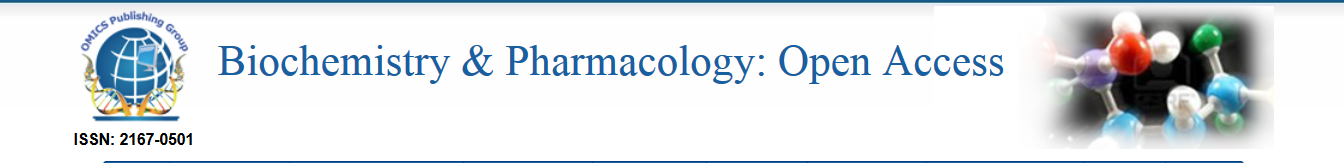 Biological functions of Calcium
Bone  and teeth mineralization
Regulate  neuromuscular excitability
Blood coagulation
Secretory processes
Membrane integrity
Plasma membrane transport
Enzyme reactions
Release of hormones and neurotransmitters 
Intracellular second messenger
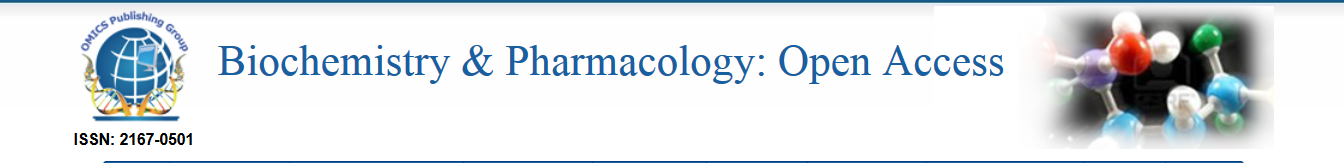 Calcium turnover
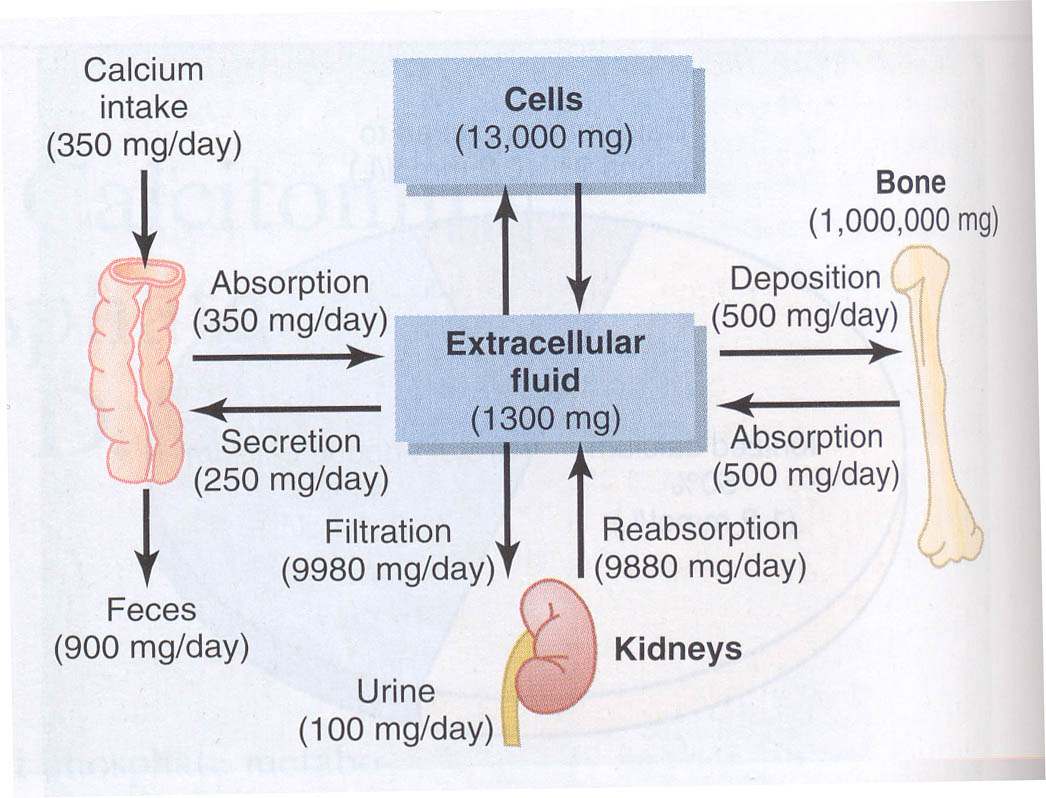 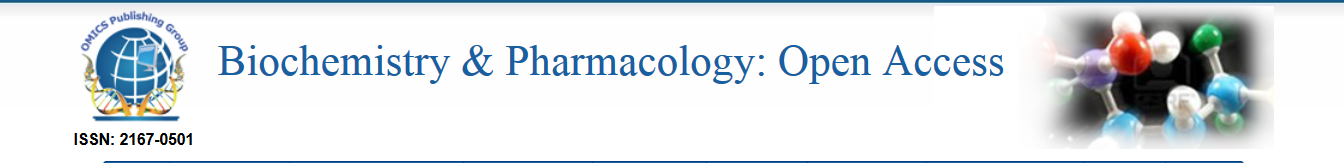 Hormone regulation of calciummetabolism
Vitamin D
Calcitonin

Organ-target - bones

 Function - decrease of Ca concentration in plasma
Parathyroid hormone (PTH)
Organ-target: bones, kidneys 

Function of PTH - increase of Ca concentration in plasma 

Mechanisms: 
1. Releasing of Са by bones (activation of osteoclasts  – resumption of bones)
2. Increase of Са reabsorbing in kidneys
3. Activation of vit. Dз synthesis
and increase of absorption 
           in the intestine
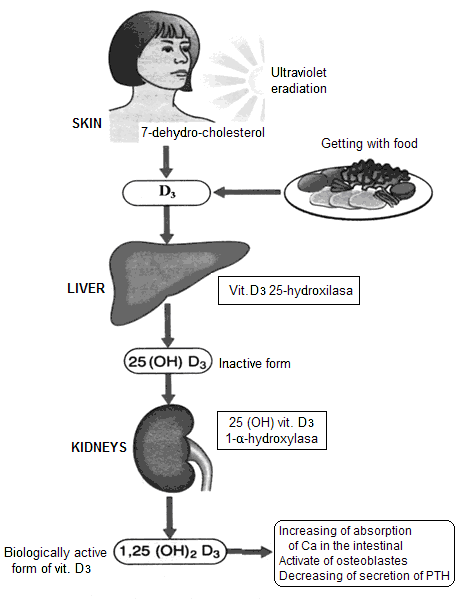 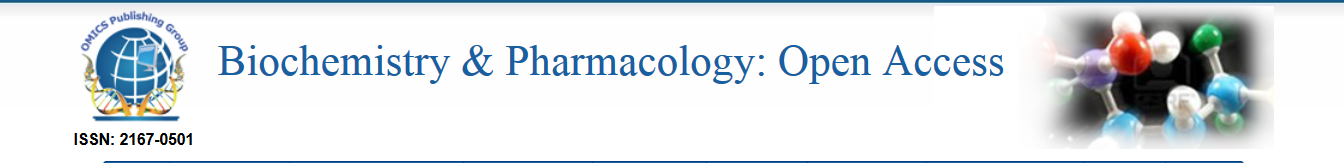 Vitamin D3
Dietary cholesterol is converted into 7-dehydrocholesterol and transported to skin
UV sunlight (290-320nm) penetrates the skin to break provitamine ( 7-dehydrocholesterol ) to previtamine and it is then converted to Cholecalciferol by the process of isomerisation
In the liver, cholecalciferol undergoes  25-hydroxylation  to yield 25(OH) Vit-D ( calcidiol)
In the kidney , calcidiol undergoes further 1α-hydroxylation to produce 1,25 –dihydroxy Vit-D  (Calcitriol). Its production in the kidney is catalyzed by 1α -hydroxylase .
1α -hydroxylase activity is increased by :
Decreased serum Ca2+
Increased PTH level
Decreased serum phosphate
Action of 1,25-dihydroxycholecalcififerol(Calcitriol)
 Increases intestinal Ca2+ absorption
Increases intestinal phosphate absorption
Increase renal reabsorption of Ca2+ and phosphate
Increases osteoclast activity
[Speaker Notes: Levels of 1,25 OHD do not decrease until defy is severe
D2 - ergocalciferol]
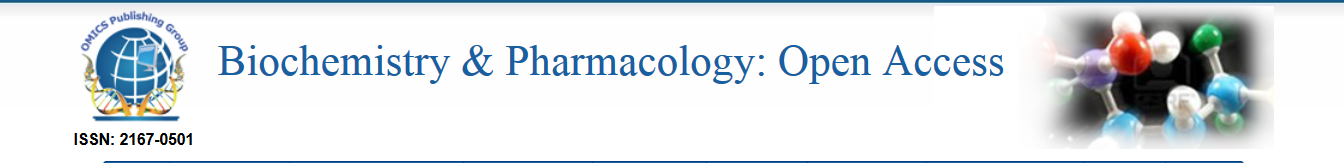 Vitamin D3 and Calcium Control
Vitamin D3 (Cholecalciferol)
Converted to precursor in liver
Initially stored
Converted to 25-Hydroxycholecalciferol
Feedback control limits concentration
Converted to active form in kidney 
1,25-Dihydroxycholecalciferol
Under the feedback control of parathyroid hormone (PTH)
The main action of 1,25-(OH)2-D is to stimulate absorption of Ca2+ from the intestine.  
1,25-(OH)2-D induces the production of calcium binding proteins which sequester Ca2+, buffer high Ca2+ concentrations that arise during initial absorption and allow Ca2+ to be absorbed against a high Ca2+ gradient
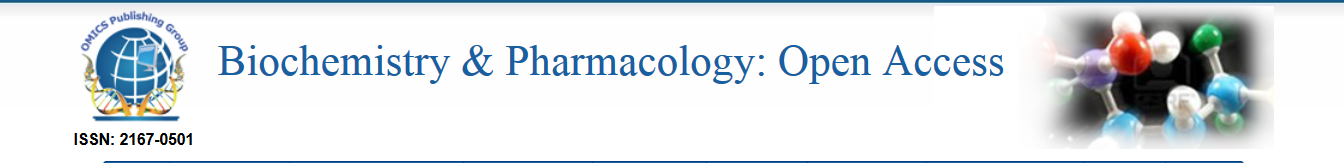 Vitamin D3 and Calcium Control
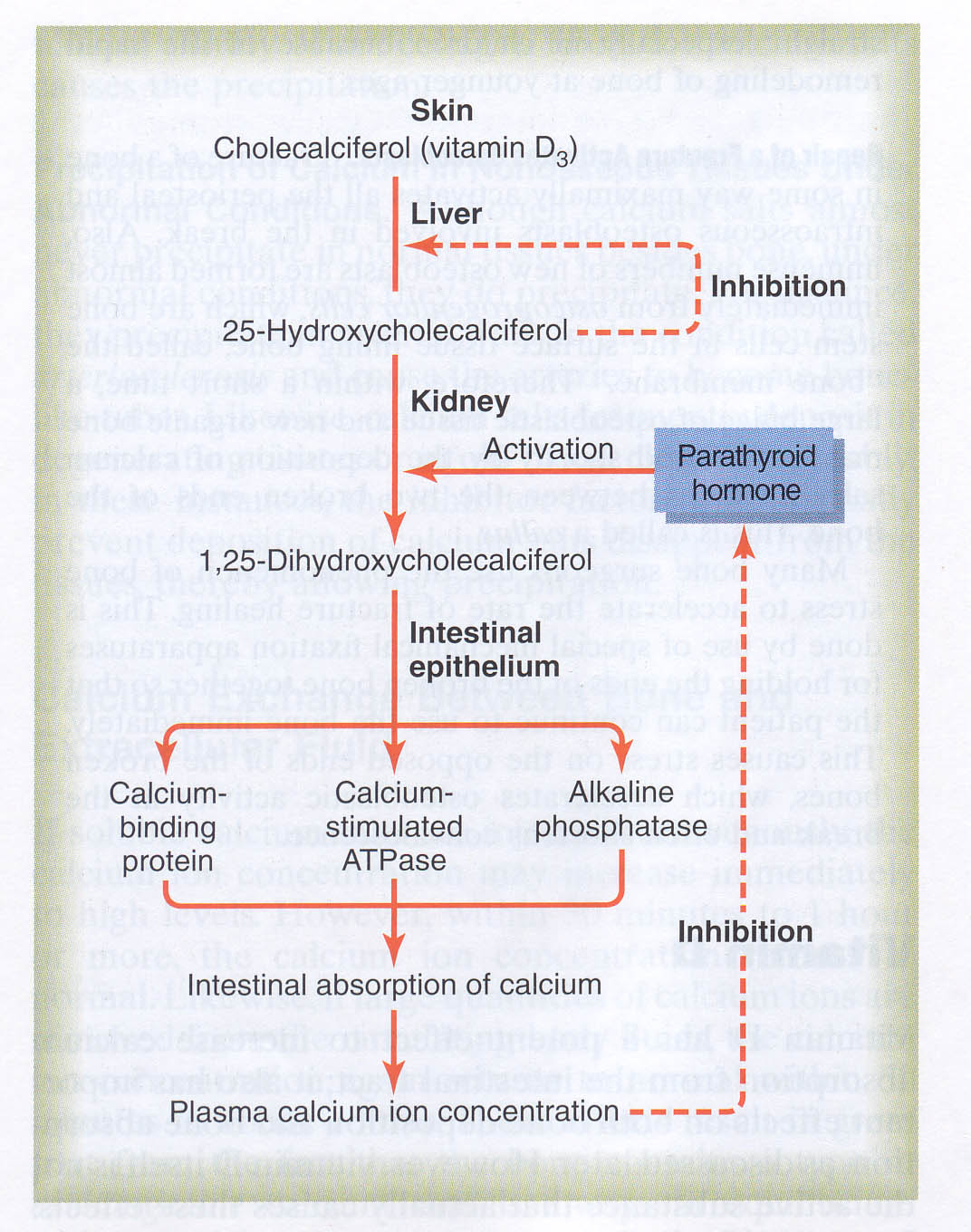 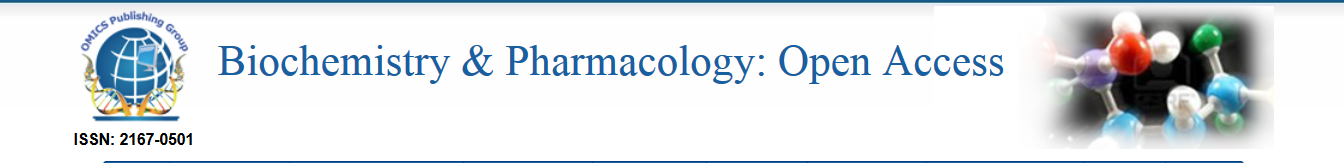 Vitamin D3 promotes intestinal calcium absorption
Vitamin D3 acts via steroid hormone like receptor to increase transcriptional and translational activity
One gene product is calcium-binding protein (CaBP)
CaBP facilitates calcium uptake by intestinal cells
Estrogen, prolactin and growth hormone also stimulate 1α -hydroxylase  thus increasing Ca absorption during pregnancy, lactation and growth
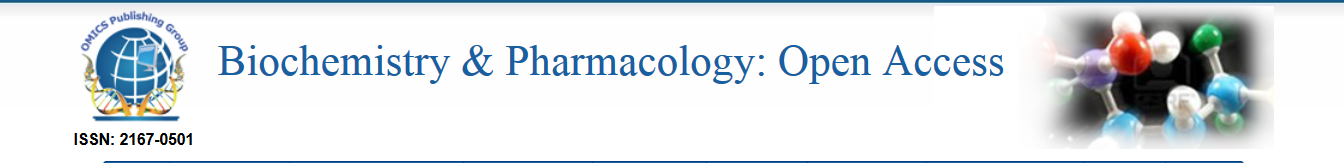 Vitamin D3 Actions on Bones
Another important target for 1,25-(OH)2-D3 is the bone.  
Osteoblasts, but not osteoclasts have vitamin D3 receptors.  
1,25-(OH)2-D3 acts on osteoblasts which produce a paracrine signal that activates osteoclasts to resorb Ca++ from the bone matrix.  
1,25-(OH)2-D3 also stimulates osteocytic osteolysis. 
In its absence, excess osteoid accumulates from lack of 1,25-(OH)2-D3 repression of osteoblastic collagen synthesis.  
Inadequate supply of vitamin D3 results in rickets, a disease of bone deformation
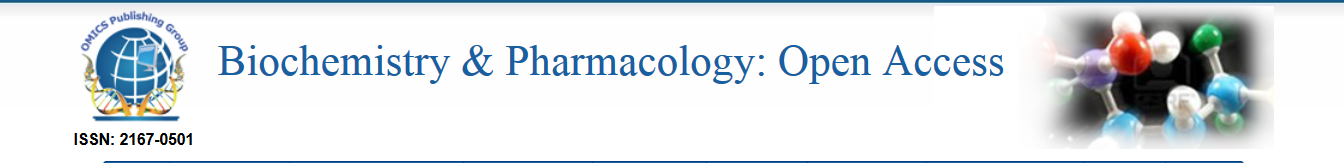 ):
Parathyroid hormone (PTH
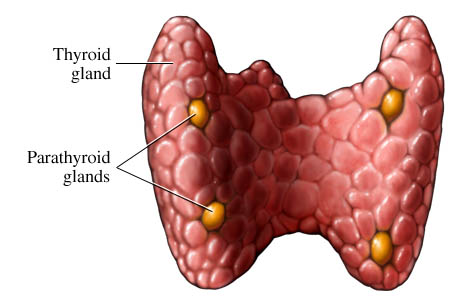 It is synthesised as pre-pro-PTH(115aa) and is 
      cleaved to pro-PTH(90aa) with cleavage before
      secretion of PTH(84aa).
Intact PTH T1/2 3-4 mins
Normal levels 1.3 – 6.8 pmol/L 
Secreted from the chief cells of the  parathyroid glands. 

Function:
    Increase renal phosphate excretion , and increases plasma calcium by:
Increasing osteoclastic resorption of bone (occurring rapidly).
Increasing intestinal absorption of calcium (a slower response).
Increasing synthesis of 1,25-(OH)2D3 (stimulating GIT absorption).
Increasing renal tubular reabsorption of calcium
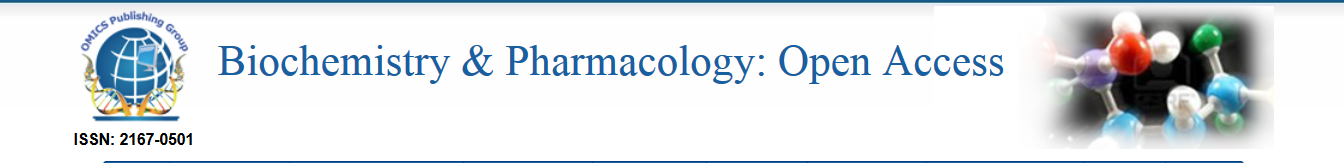 PTH action
The overall action of PTH is to increase plasma Ca++ levels and decrease plasma phosphate levels.  
PTH acts directly on the bones to stimulate Ca++ resorption and kidney to stimulate Ca++ reabsorption in the distal tubule of the kidney and to inhibit reabosorptioin of phosphate (thereby stimulating its excretion).  
PTH also acts indirectly on intestine by stimulating 1,25-(OH)2-D synthesis.
PTH indirectly increases Calcium absorption from GIT
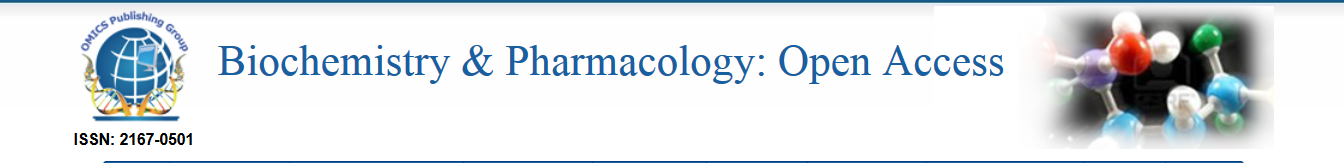 Regulation of PTH
The dominant regulator of PTH is plasma Ca2+. 
Secretion of PTH is inversely related to [Ca2+].  
Maximum secretion of PTH occurs at plasma Ca2+ below 3.5  mg/dL. 
At Ca2+ above 5.5 mg/dL, PTH secretion is maximally inhibited.  
PTH secretion responds to small alterations in plasma Ca2+ within seconds.  
A unique calcium receptor within the parathyroid cell plasma membrane senses changes in the extracellular fluid concentration of Ca2+.  
This is a typical G-protein coupled receptor that activates phospholipase C and adenylate cyclase—result is increase in intracellular Ca2+ via generation of inositol phosphates and decrease in cAMP which prevents exocytosis of PTH from secretory granules. 
When Ca2+ falls, cAMP rises and PTH is secreted.   
1,25-(OH)2-D inhibits PTH gene expression, providing another level of feedback control of PTH.  
Despite close connection between Ca2+ and PO4, no direct control of PTH is exerted by phosphate levels.
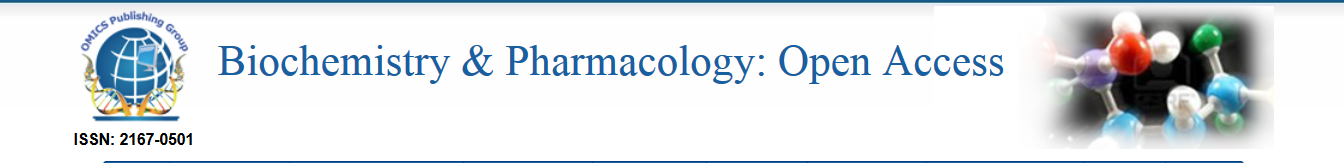 Calcitonin
This is produced from the C-cells of the thyroid.
Ploypeptide(32 aa) , MW 35KD , T1/2 10 mins
The major stimulus of calcitonin secretion is a rise in plasma Ca++ levels
Calcitonin is a physiological antagonist to PTH with regard to Ca++ homeostasis
The target cell for calcitonin is the osteoclast.  
Calcitonin acts via increased cAMP concentrations to inhibit osteoclast motility and cell shape and inactivates them.  
The major effect of calcitonin administration is a rapid fall in Ca2+ caused by inhibition of bone resorption.
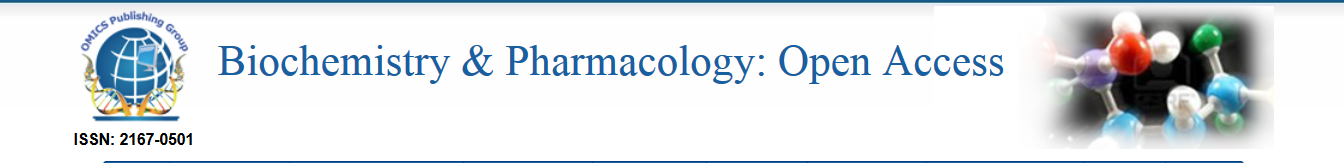 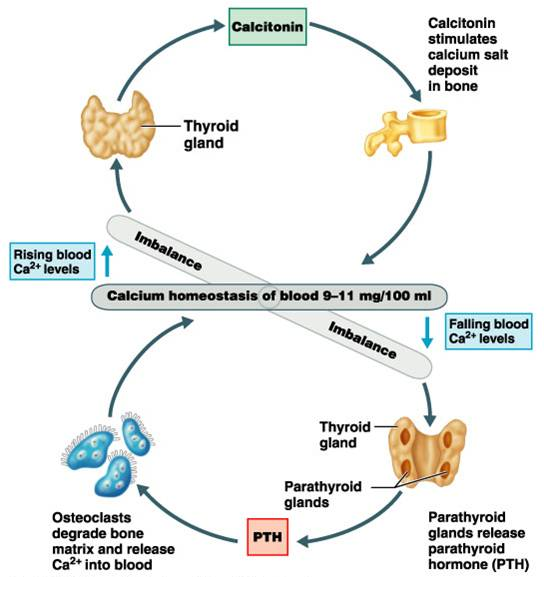 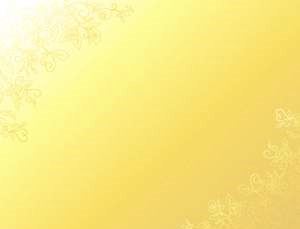 Biochemistry & Pharmacology Journal
Related Journals
Biochemistry & Physiology
Biochemistry & Analytical
Biochemistry
Biomolecular Research & Therapeutics
 Plant Biochemistry and Physiology
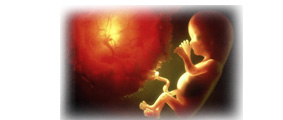 For more details on Conferences related to Biochemistry & Pharmacology: Open Access journal please visit the link given below

www.conferenceseries.com/pharmaceutical-sciences-meetings
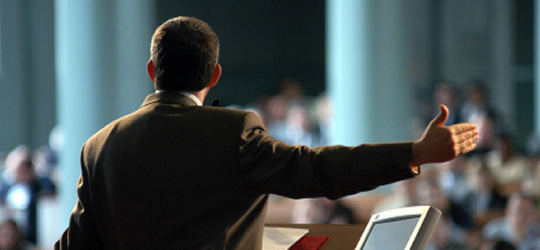 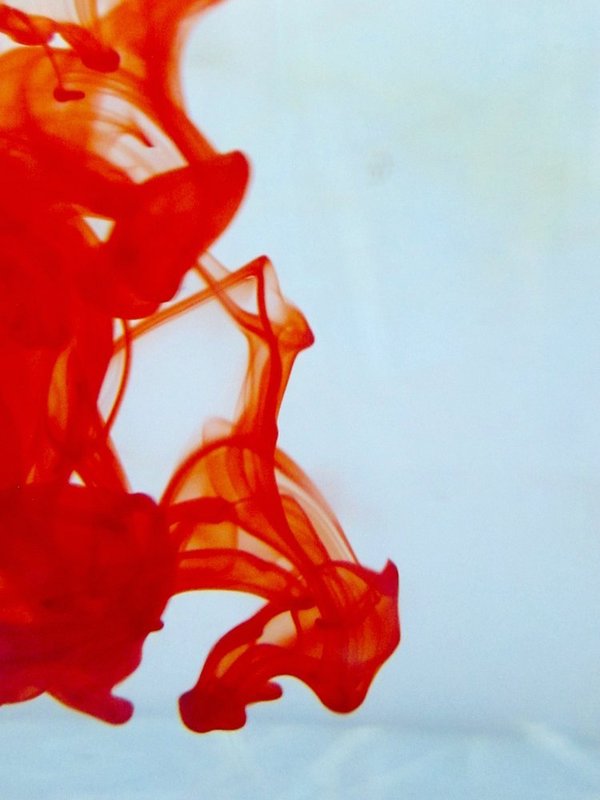 OMICS International Open Access Membership
Open Access Membership  with OMICS International enables academic and research institutions, funders and corporations to actively encourage open access in scholarly communication and the dissemination of research published by their authors.
For more details and benefits, click on the link below:
http://omicsonline.org/membership.php
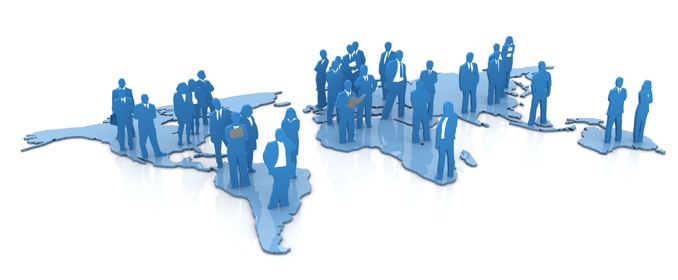